بسم الله الرحمن الرحيم
Chapitre 4: Le cycle de la matière et le flux de l’énergie dans un écosystème
تدفق المادة و الطاقة  :4الفصل  داخل حميلة بيئية
Pr: s.AZOUNKDI
الافتراس La prédation
Relation trophique interspécifique, au faveur du prédateur, nuisible pour la proie.
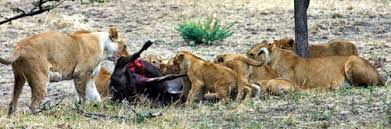 التطفّل Le parasitisme
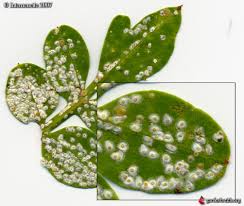 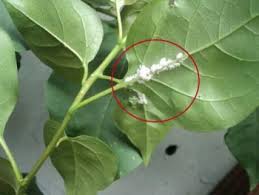 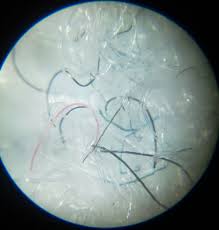 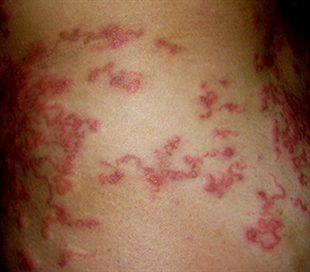 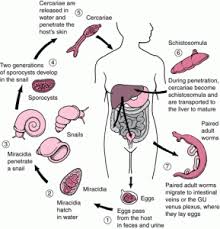 Relation trophique interspécifique, basée sur l’exploitation d’un être vivant appelé hôte, par un autre, appelé parasite. Bénéfique seulement pour le parasite, et nuisible pour l’hôte.
التكافل La symbiose
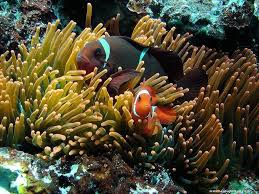 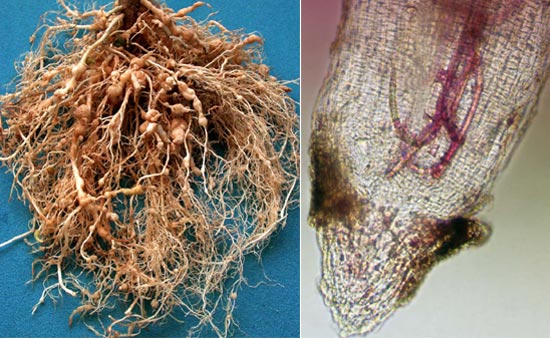 Relation interspécifique, obligatoire, et permanente, bénéfique pour les deux parties.
التعايش Le commensalisme
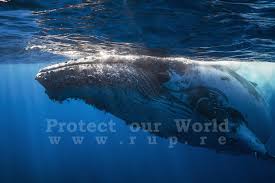 Relation interspécifique, non obligatoire, et non permanente, bénéfique pour une seule partie, sans nuire à l’autre.
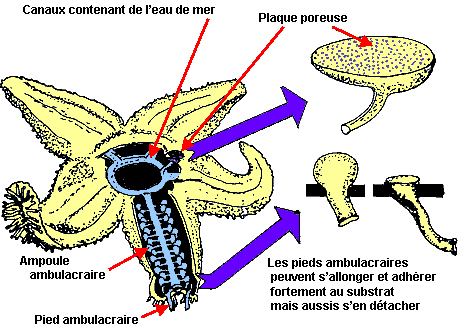 التعاون Le mutualisme
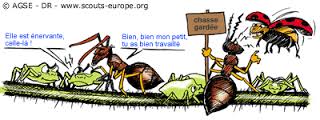 Relation interspécifique, non obligatoire, et non permanente, bénéfique pour les deux parties.
التنافس La compétition
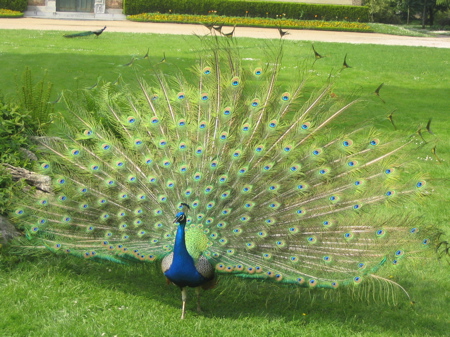 Relation de conflit, vis-à-vis la même ressource (Lumière, eau, nourriture…). Nuisible pour les deux parties lors du manque des ressources.